A practical guide to adopting the Care Workforce Pathway
How others are using the Pathway and practical advice from sector peers
Content
Purpose of this guide
This document provides essential guidance for the adult social care sector on adopting the Care Workforce Pathway for their organisations. Based on insights from 30 adult social care organisations that tested the pathway, it offers adaptable practical advice and steps to fit your unique needs. Start by reviewing this document and the Pathway resources on the Skills for Care website that is referenced in this document.  
 
The document contains:
background to the guidance you will read about
a set of guiding principles and the flexible options available for you to consider in planning for Pathway adoption 
outline of steps you can take, through the 5-stages of adoption, for small, medium – large organisations.  

Every Care organisation is different and therefore should be led by the best way to structure the work needed for Pathway adoption based on what works for you.
Background to the practical advice 
in this document
This document is built on insights from 30 diverse social care organisations, including care homes and domiciliary care with a range of specialisms. They are known as the Early Adopters and have worked with us to test the care pathway over a period of 10 months. This document contains their lessons learned and practical advice, acting as a supportive guide for enhancing recruitment, retention, and career development strategies. 

Most of these organisations have started to use the Pathway and have shared their advice with the sector in this document. As part of this process, additional resources have been developed with the help of these organisations, which can be found on the Skills for Care website. You’ll find names of the Pathway resources in this pack in blue text which can be found on the Skills for Care website.

If you’re thinking about adopting the Pathway, consider these suggestions to help you get started. You may feel there are additional activities needed or decide not all steps in this document are necessary. The document has been created to be as flexible as possible. Additionally, you may want to focus on short-term alignment for now, and plan for greater integration over time. It’s up to you. 

The pathway is not mandated by CQC.
A number of organisations have 
already started their journey
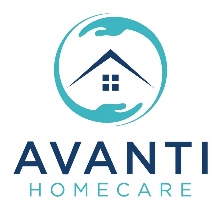 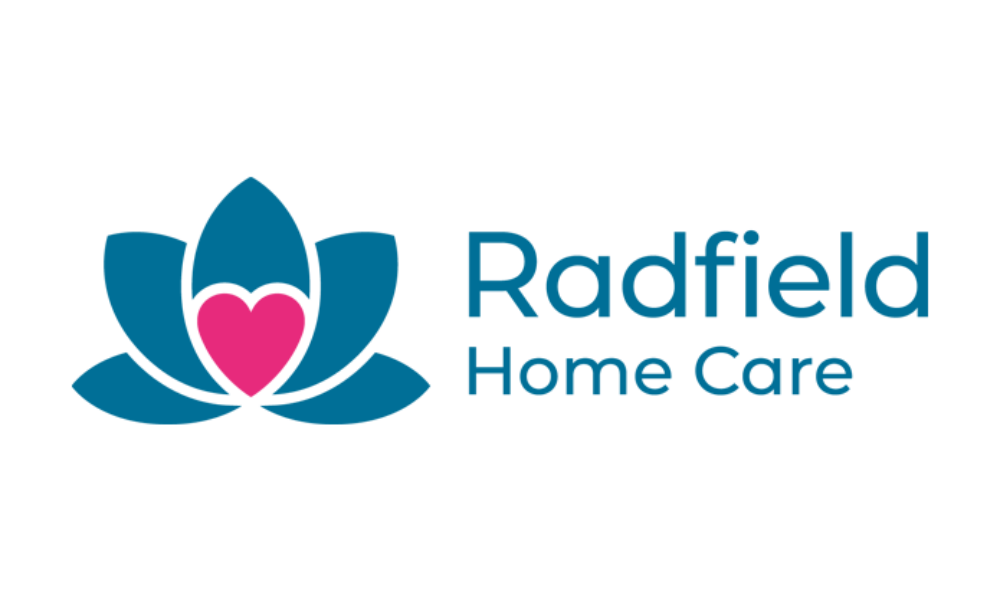 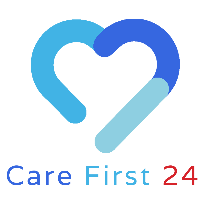 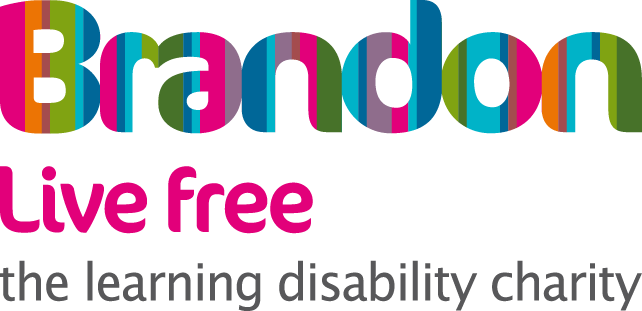 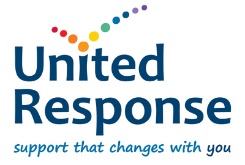 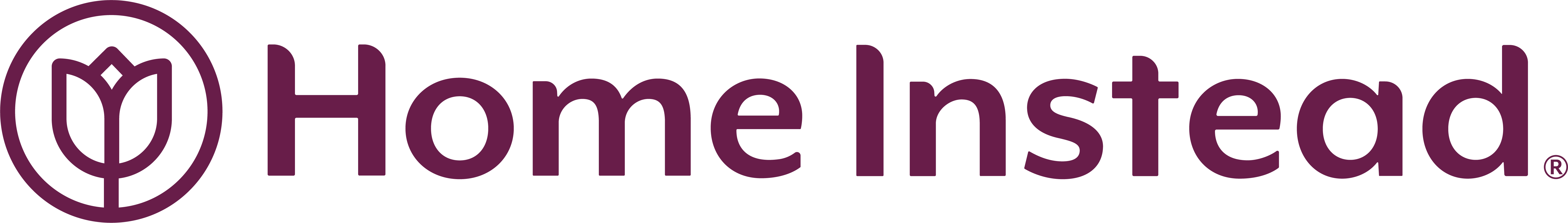 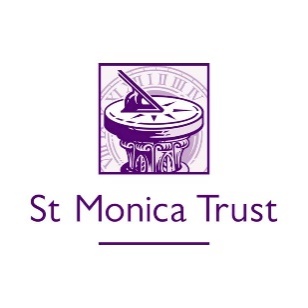 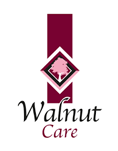 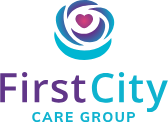 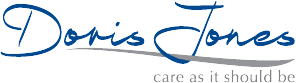 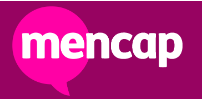 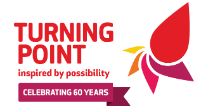 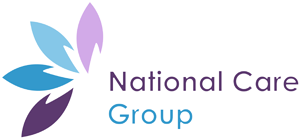 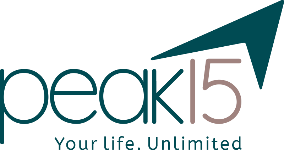 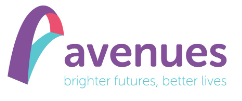 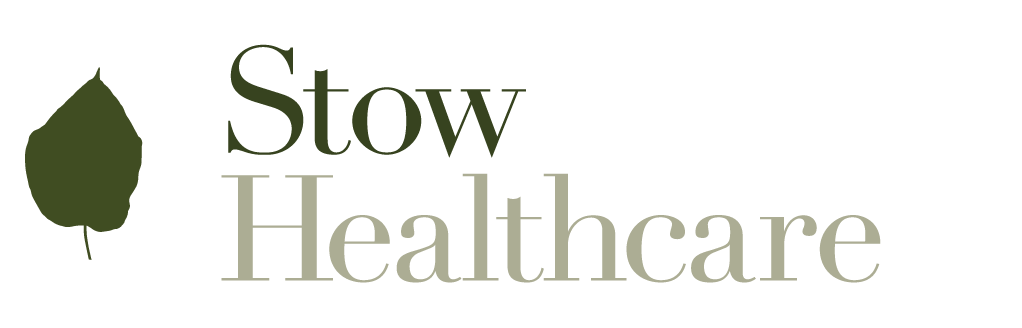 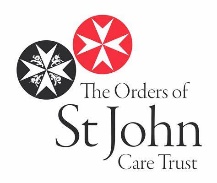 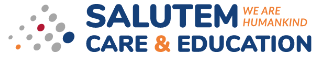 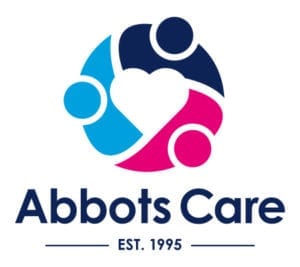 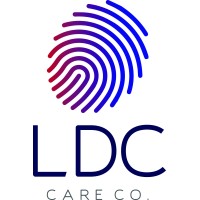 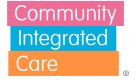 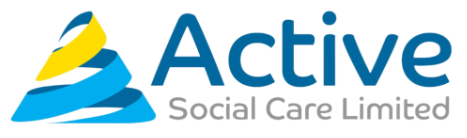 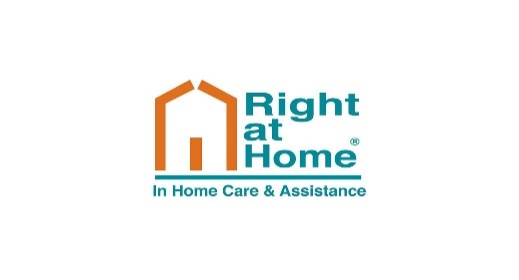 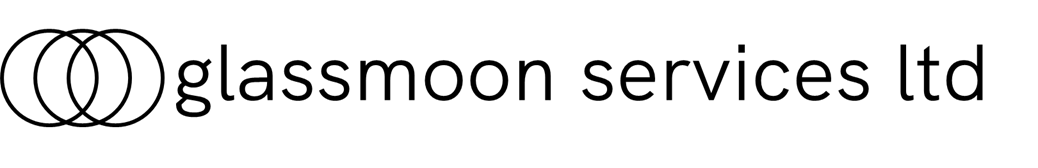 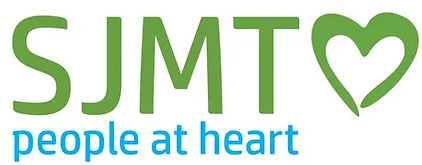 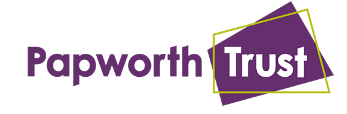 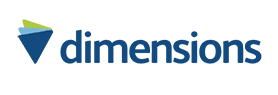 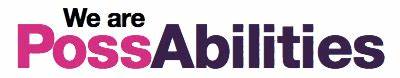 How they used the Pathway to 
identify gaps in their organisation
Discover how the Pathway can 
support with recruitment and retention
We know that implementing something new can feel daunting or hard to prioritise when everyone is busy, we have worked to make this process as clear and structured as possible. The discussions with some Early Adopters informed us that they also felt apprehensive at first, but having piloted the Pathway to test the benefits and impact internally, they have shared the following insights from using the Pathway:
“The Care Workforce Pathway brings a much needed and valuable opportunity to professionalise the sector and recognise the work our colleagues do.” Mencap
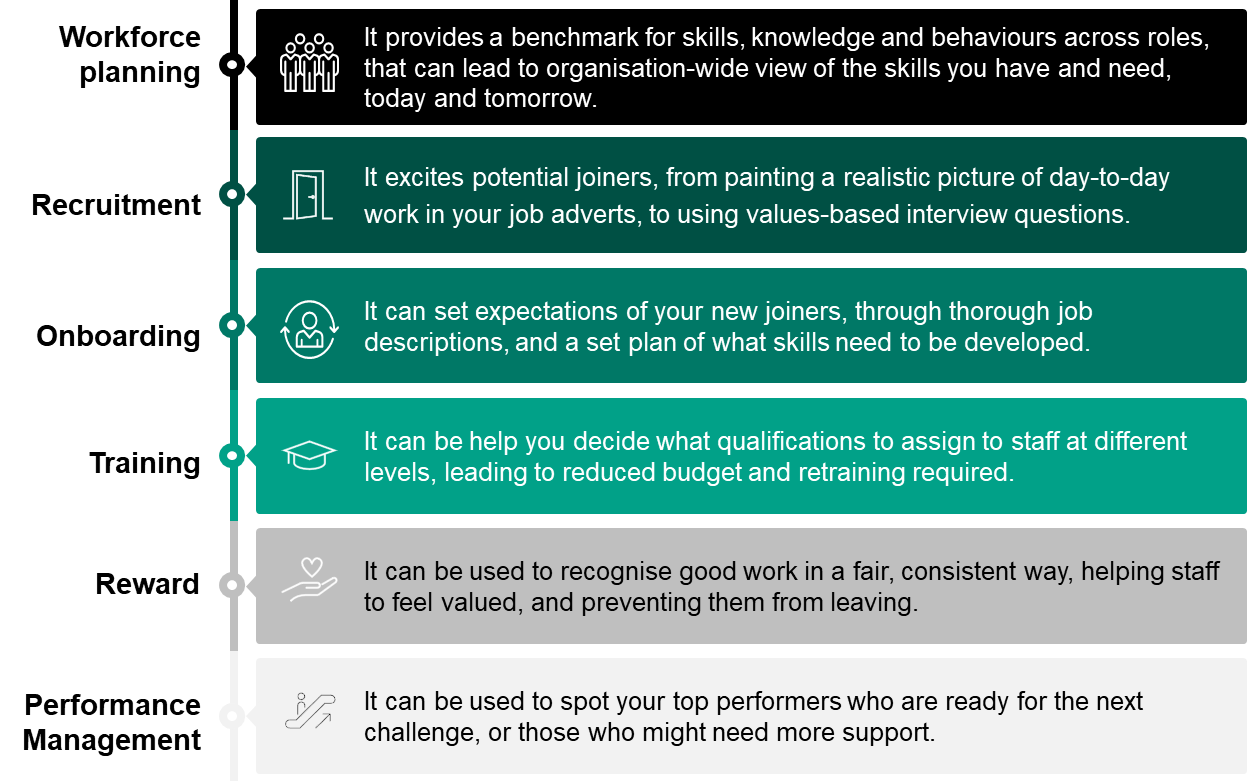 “This clarity will attract talented individuals who are looking for a well-defined and rewarding career in social care, and it will support our commitment to professional development and excellence.” Avenues Group
“It has meant an individual otherwise thinking of leaving the sector, felt happier knowing they have in-role opportunities and a future in social care.” Glassmoon Services Ltd
Section 1:Pathway adoption
The Pathway adoption 
guiding principles
The Pathway adoption guiding principles are a set of  signposts of things to consider for successful adoption
The Pathway adoption 
guiding principles
The Pathway is a national 
workforce framework
The Care Workforce Pathway is a national workforce framework that offers organisations local flexibility to adoption. There are three flexible approaches to adopting the Pathway, outlined below. To help you decide on the best approach for your organisation, you can pilot the Pathway to decide which option is best suited for your organisation. Each adoption level builds on the previous one. The Pathway is for all adult social care organisations, regardless of size and services provided. We encourage organisations to move towards full adoption overtime, with local flexibility for you to align with your organisational goals and objectives.
Section 2:The 5 stages to planning for the Care Workforce Pathway
Overview and practical checklist for small, medium and large adult care organisations
The 5 stages to plan for 
Pathway adoption
Whether you've decided to adopt the Pathway or not, there should be effective decision making that involves key internal stakeholders along with a process to guide you to achieving your Pathway goals. Pages 12-19 provide further information on each of the 5 stages, below, setting out suggested activities to ensure that locally, the Pathway has a structured approach, much like any project delivery, to progress from deciding to implementing the Pathway.
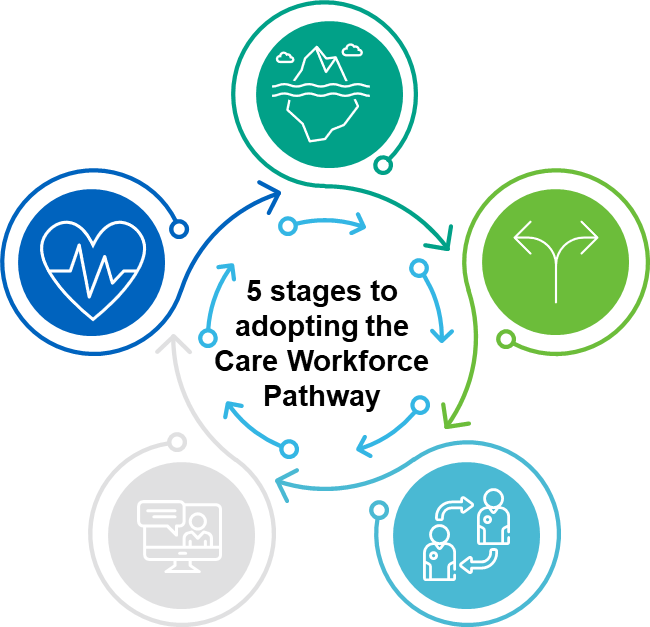 1. Identify workforce challenge and decision needed
Understand the benefits of the Care Pathway
Know the workforce challenge and options 
Collect baseline data you need to inform your decision to engage with the Pathway
5. Monitor and embed the Pathway
Continuous learning on using the Pathway 
Integrate the Pathway with standard processes, policies etc
2. Governance and decision making 
Inform and work with your leaders 
Set up internal governance for the Pathway
“Do we want to proceed with a pilot to test if our workforce challenge can be addressed?”
3. Deliver and learn from the Pathway pilot 
Agree scope and timings
Conduct exercises and gain insights
How much of the Pathway do you want to adopt?
4. Adopting the Pathway 
Plan, set up and deliver the Pathway project
“Do we want to proceed with adopting the pathway? What does this look like for us?”
Section 2a:Checklist for small sized organisations
(Less than 20 staff)
A practical checklist for small organisations with less than 20 staff
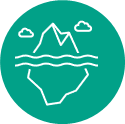 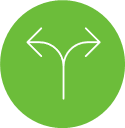 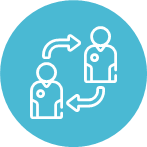 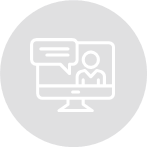 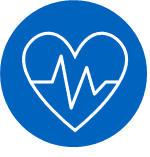 Section 2b:Checklist for medium to large sized organisation
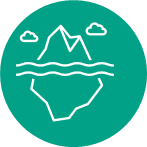 1. Identify the workforce challenges
2. Pathway governance and 
decision making
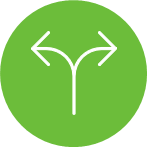 Yes: use the Pathway Adoption Planner template to create your plan
Decision point: 
Do we want to pilot the Pathway or plan for actual adoption?
No: are there areas you can re-consider to make it feasible to pilot?
3. Deliver and learn from the 
Pathway pilot
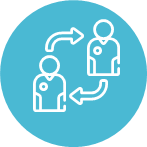 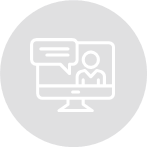 4. Adopting the Pathway
When your pilot is complete, consider the following:

Do we want to proceed with adopting the pathway? 
What does this look like for us?  (e.g light, medium or full adoption?)
Yes: consider using the Pathway Adoption Planner template to structure your activities for adoption
No: consider if there is an opportunity to adopt aspects of the Pathway that demonstrated benefits during your pilot.
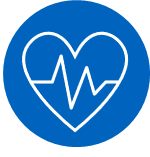 5. Monitor and embed the Pathway